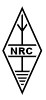 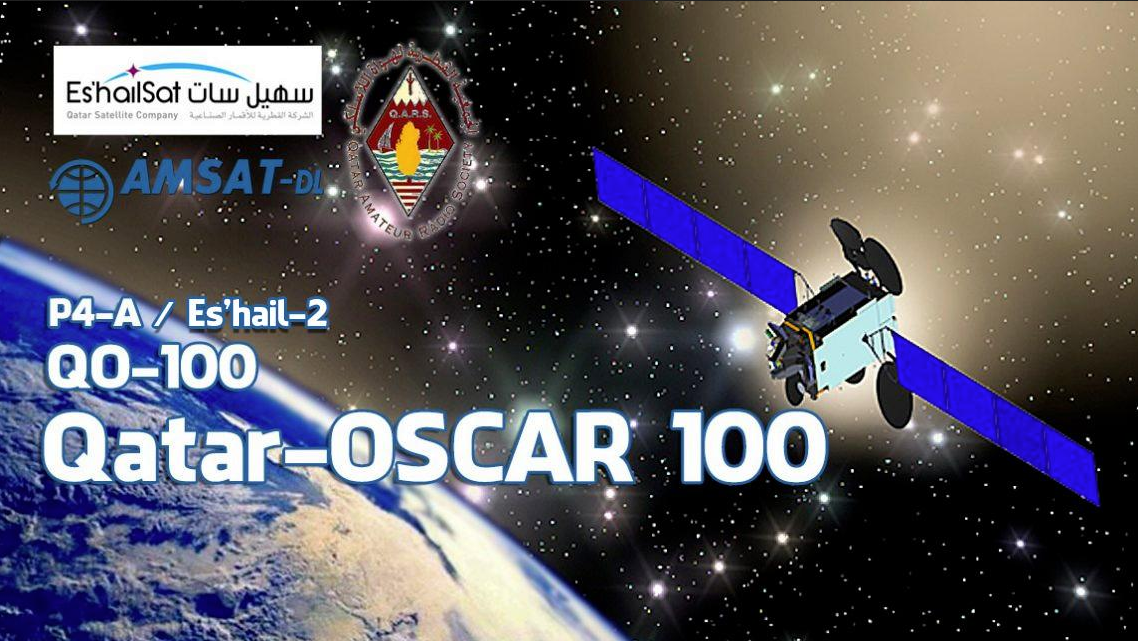 Vic Ulfik – G4YIP
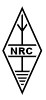 What is it – Background
Footprint & Bandplan
My TX/RX setup
Antennas
Finding the Satellite
What you need to get on Q0100
Questions
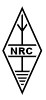 Geostationary satellite Es’hail-2 - Background
Launched from Kennedy Space Centre in 2018
Geostationary orbit at 25.9° East. 
The first amateur radio transponders to be put into geostationary orbit and they are expected to link radio amateurs from Brazil to Thailand.
Es’hail-2 carries two “Phase 4” amateur radio transponders operating in the 2400 MHz and 10450 MHz bands. 
A 250 kHz bandwidth linear transponder intended for conventional analogue operations and an 8 MHz bandwidth transponder for experimental digital modulation schemes and DVB amateur television.

Narrowband Linear transponder
 2400.050 -  2400.300 MHz Uplink
10489.550 - 10489.800 MHz Downlink

Wideband digital transponder
 2401.500 -  2409.500 MHz Uplink
10491.000 - 10499.000 MHz Downlink
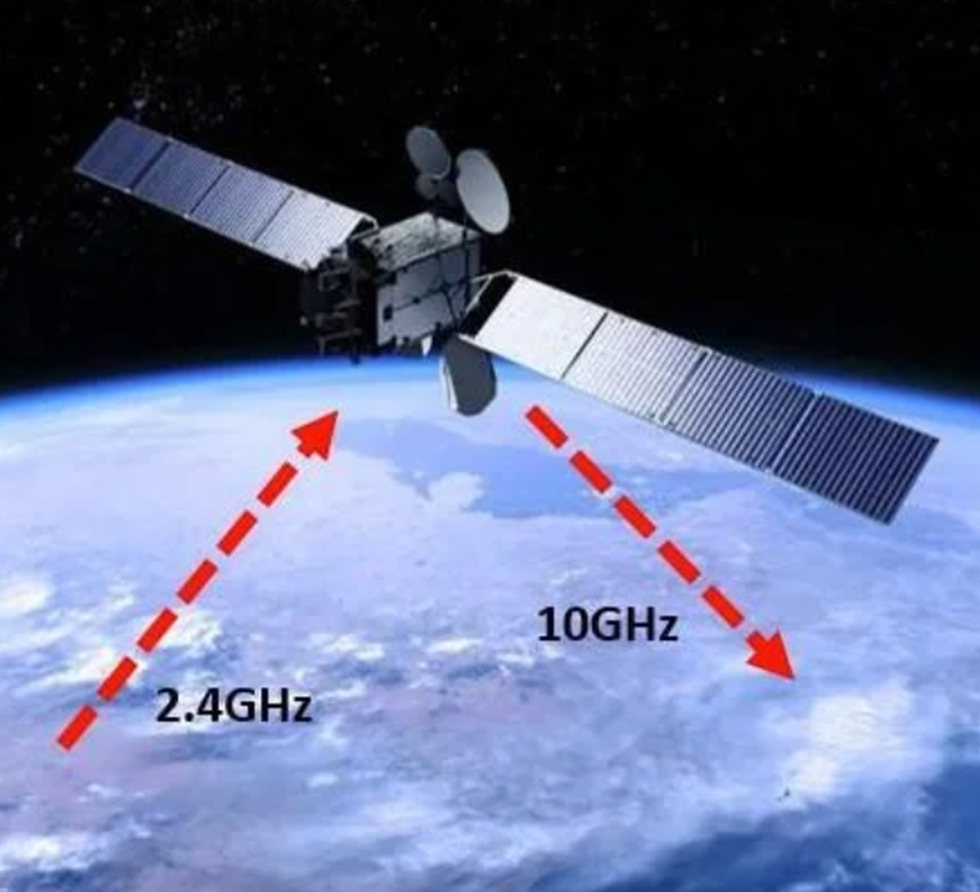 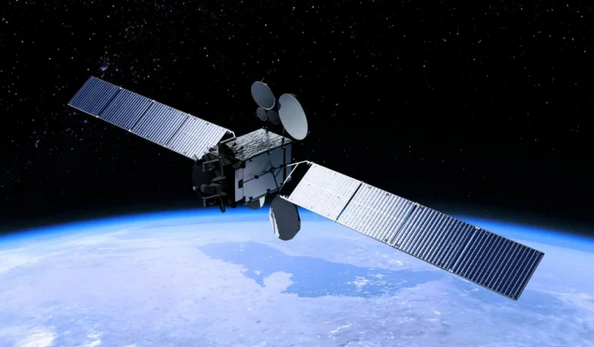 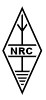 Geostationary satellite Es’hail-2 – Footprint
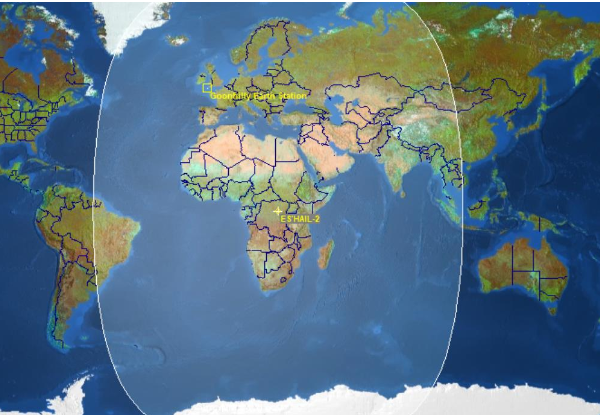 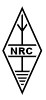 Geostationary satellite Es’hail-2 – Band plan
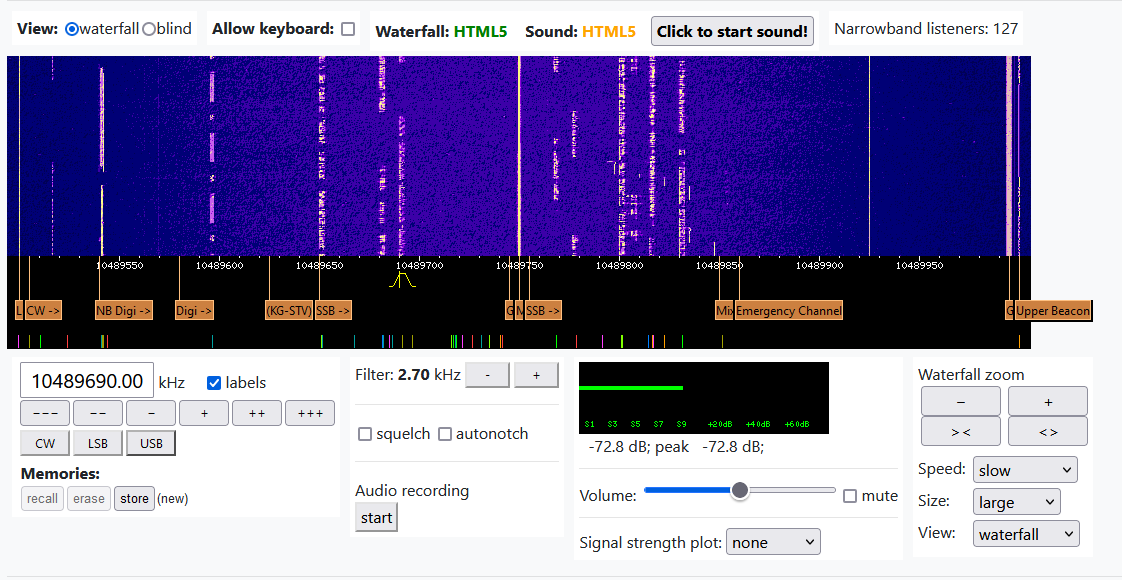 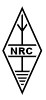 Geostationary satellite Es’hail-2 – Listening in
https://eshail.batc.org.uk/
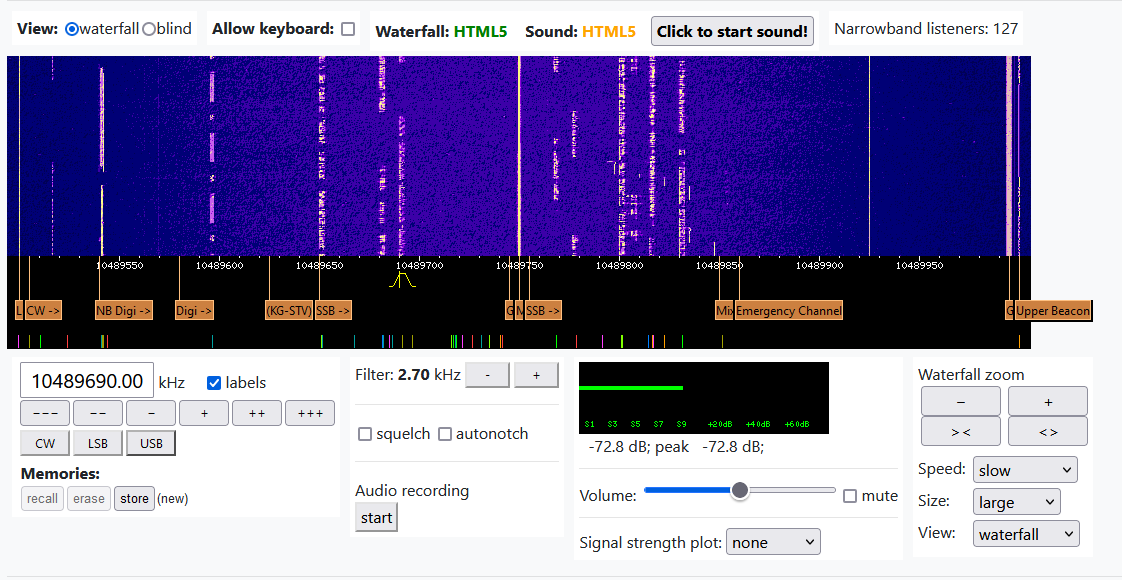 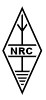 Geostationary satellite Es’hail-2 – What’s in the box?
12v – 28v step up transformer
Twin USB
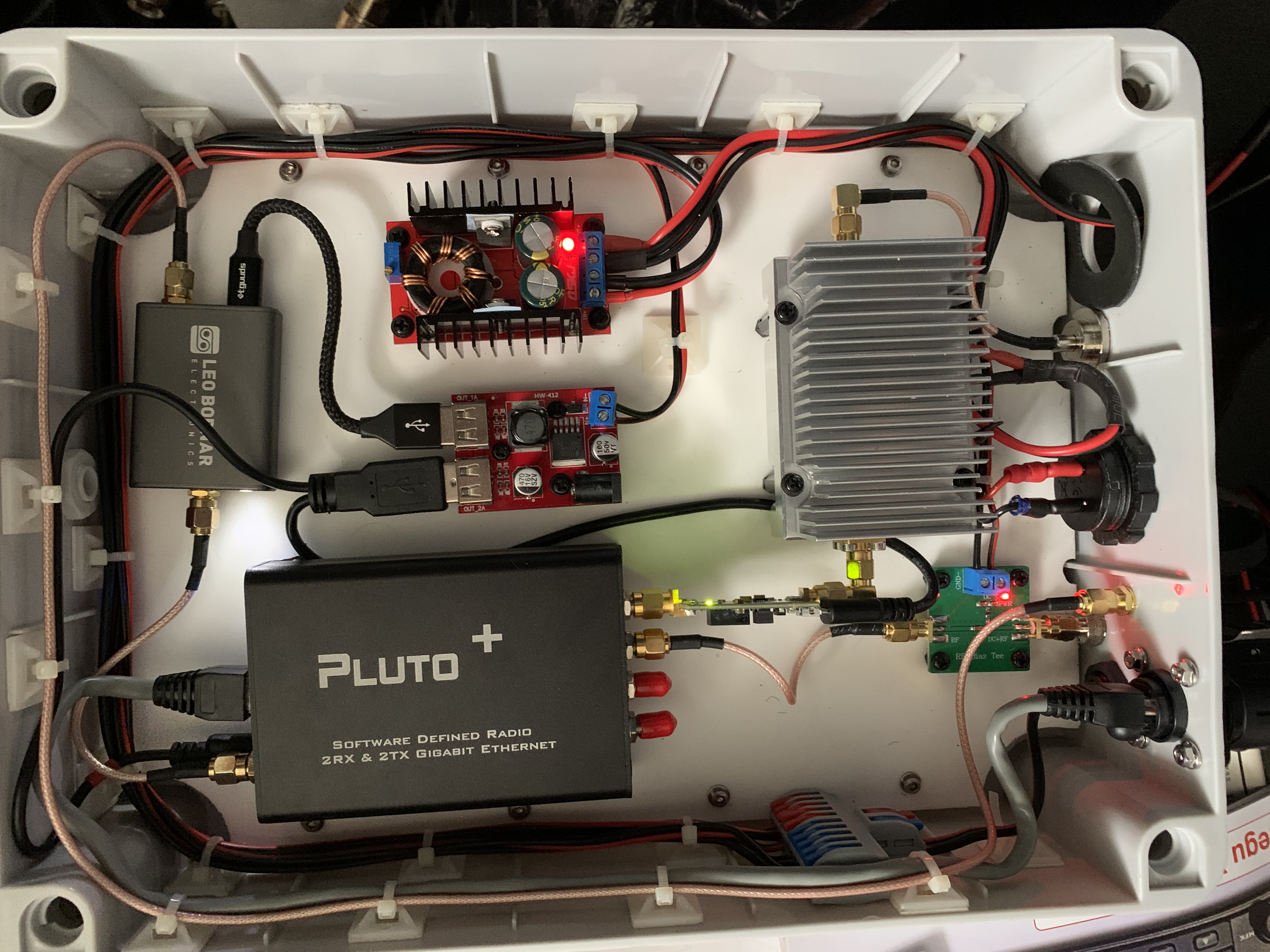 Leo Bodner GPS   40MHz fixed clock signal
2.4GHz PA –  0.40 to 20watts
Pre amp  .04 - .40 watt
Bias T
SDR Transceiver 70MHz-6GHz Software Defined Radio
TX out
GPS In
TX
LNB In – 790MHz
12 volt input
RX
CAT 45 in/out
CAT 45 Cable link
12 volt distribution
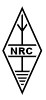 Geostationary satellite Es’hail-2 – POTY Antenna
(Patch Of The Year)
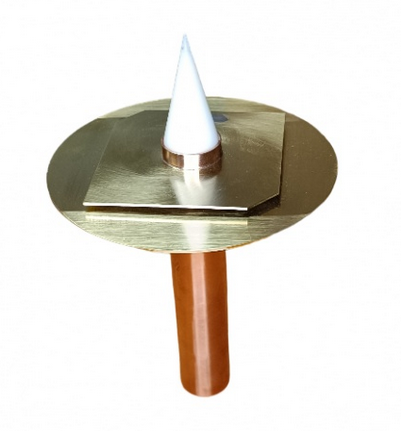 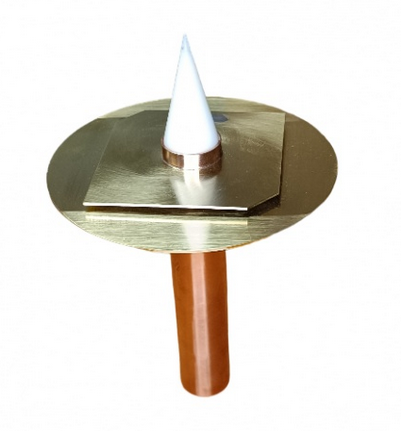 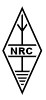 Geostationary satellite Es’hail-2 – POTY Antenna
(Patch Of The Year)
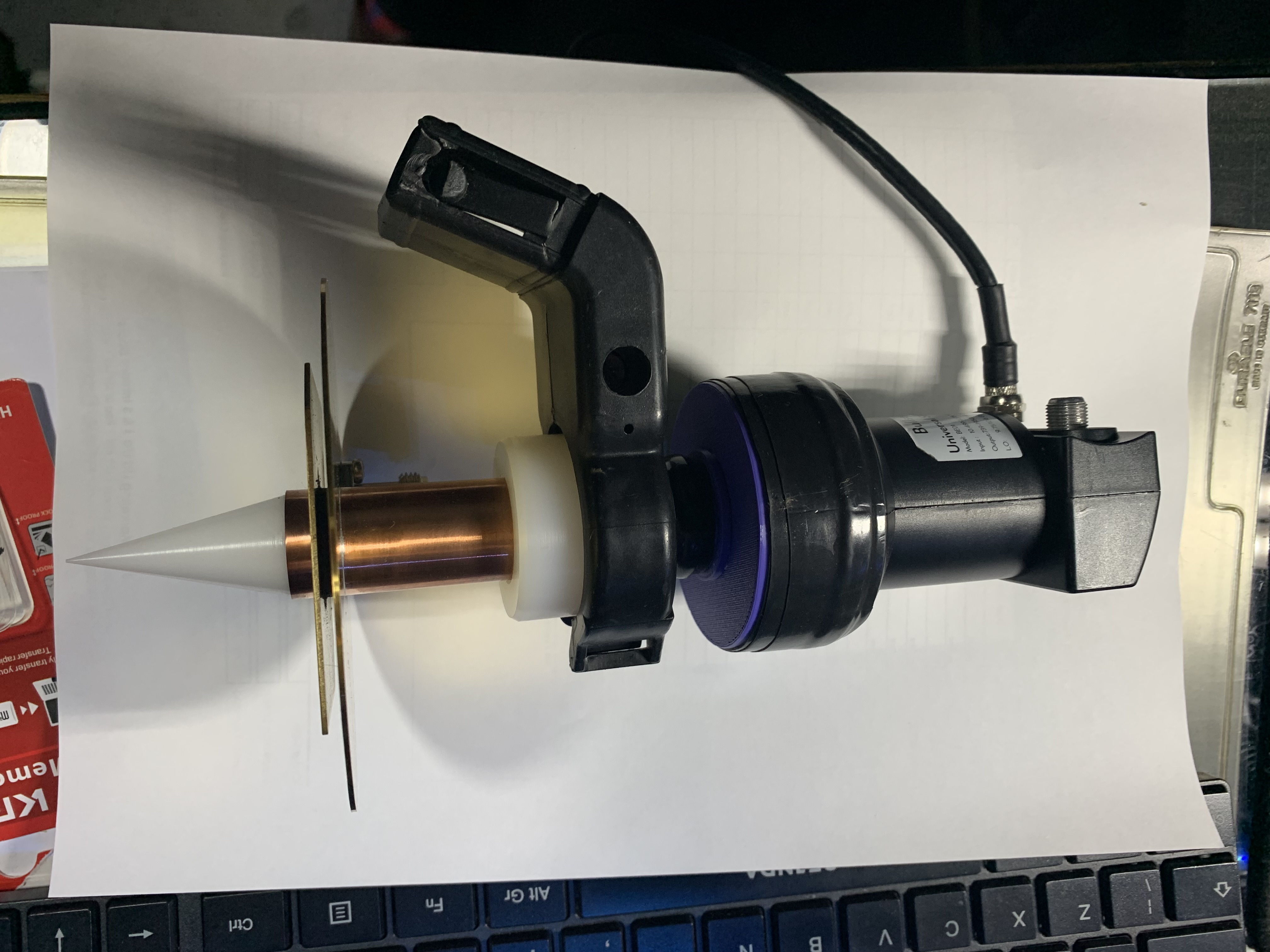 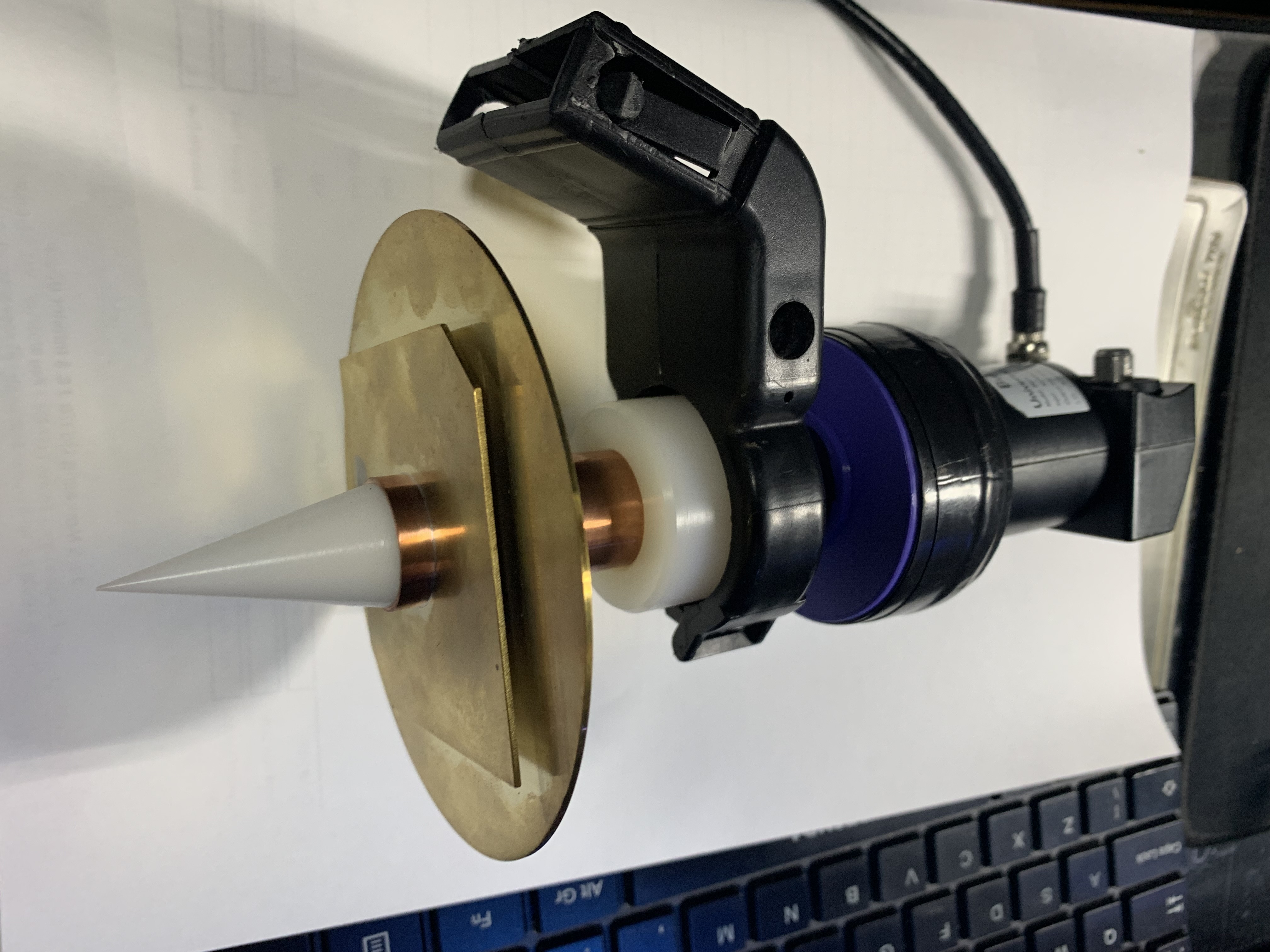 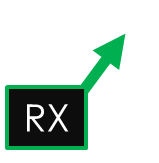 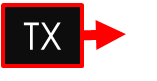 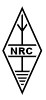 Geostationary satellite Es’hail-2 – Helix Antenna
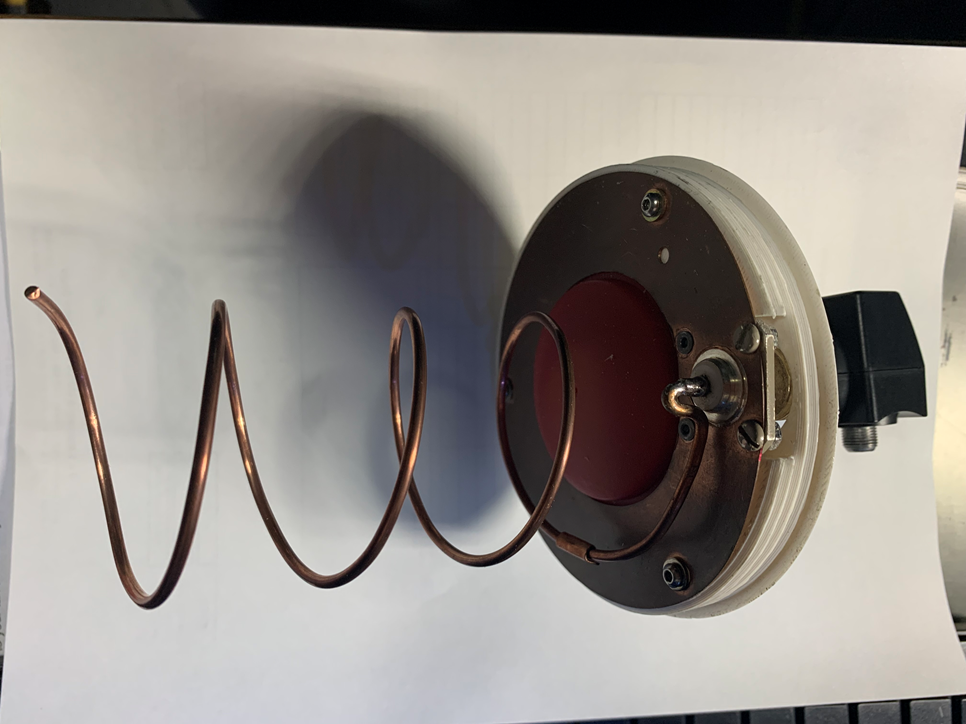 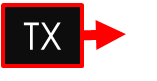 RX
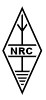 Geostationary satellite Es’hail-2 – Finding QO 100
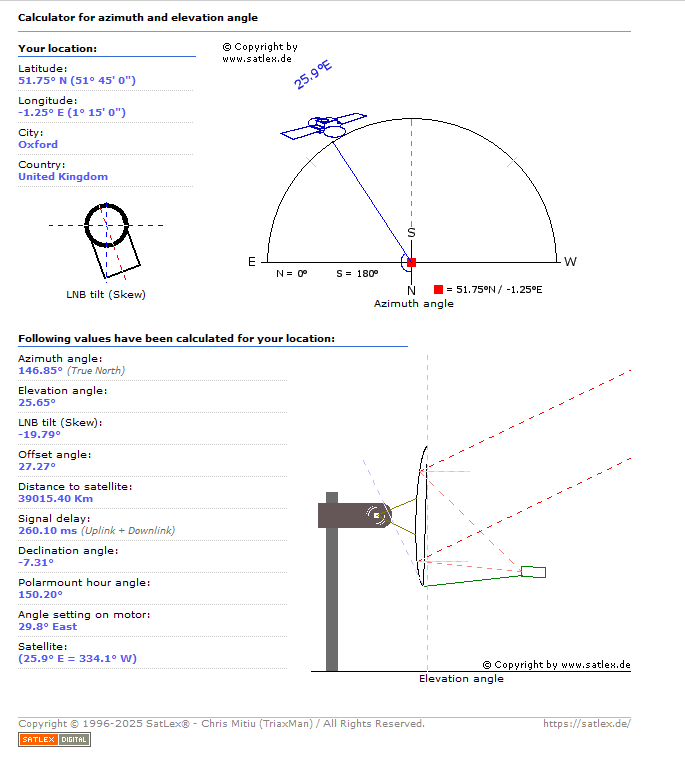 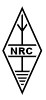 Geostationary satellite Es’hail-2 – Hardware required
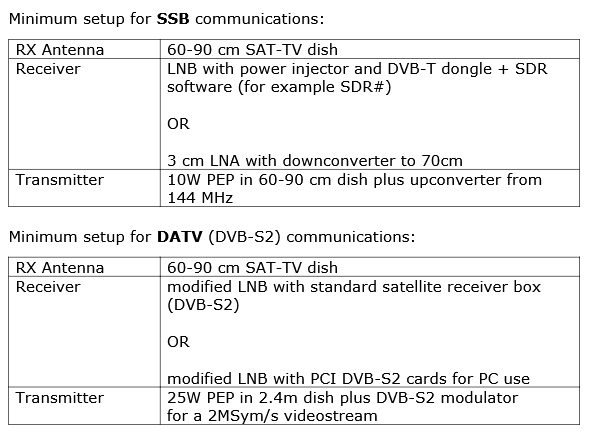 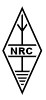 Geostationary satellite Es’hail-2 – Software required
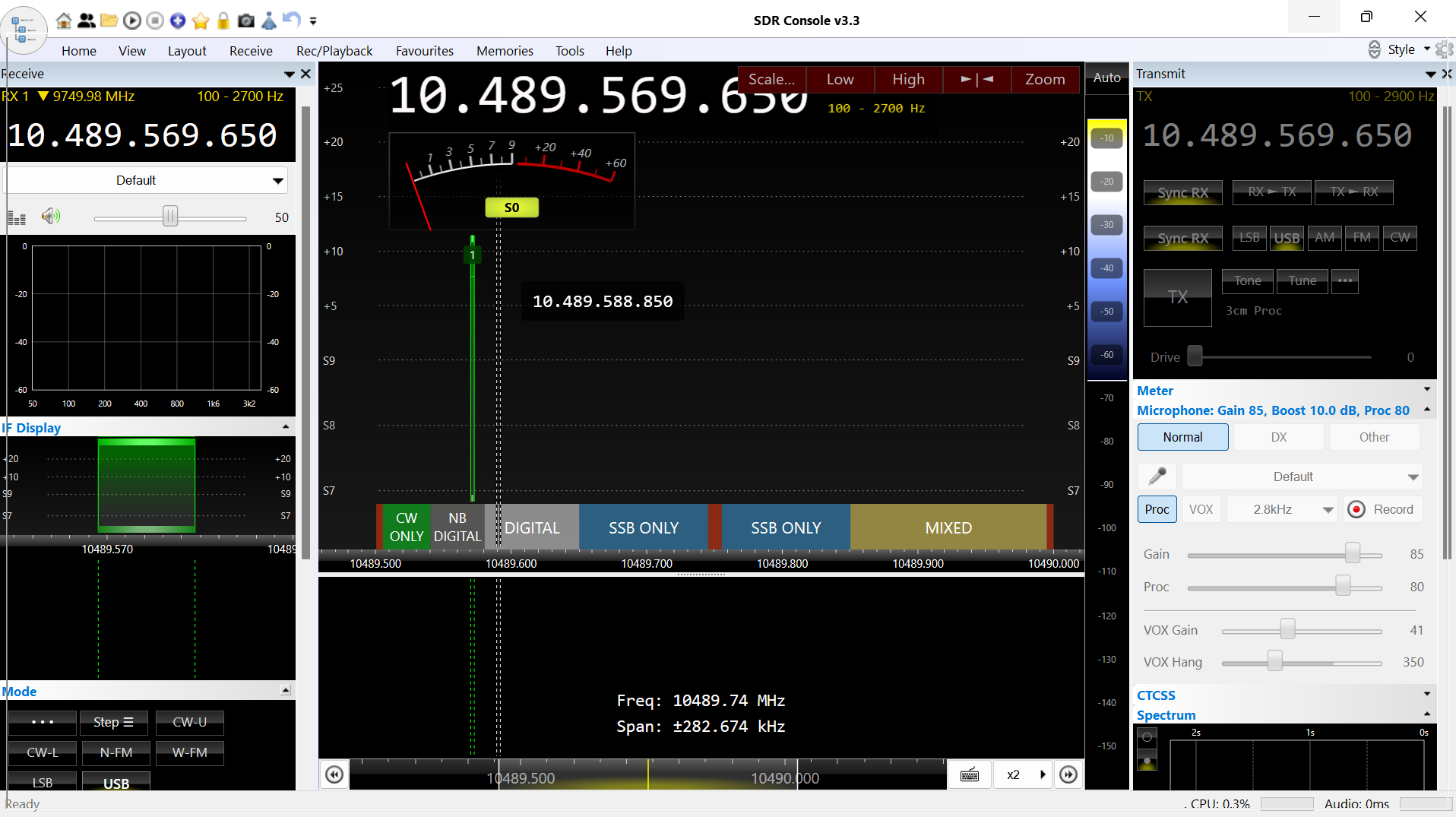 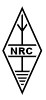 Geostationary satellite Es’hail-2 – Operating frequencies
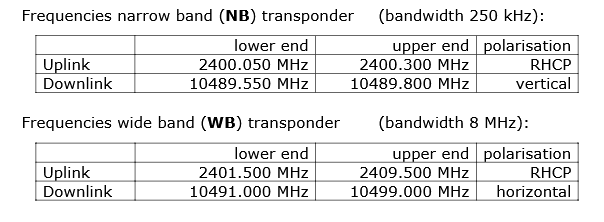 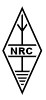 Geostationary satellite Es’hail-2 – More information
Listen to Es’hail-2 online with the AMSAT-UK / BATC WebSDR located at Goonhilly https://eshail.batc.org.uk/Find the satellitehttps://satlex.deMeChris M7SYT
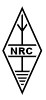 Geostationary satellite Es’hail-2 – More information
Questions
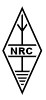 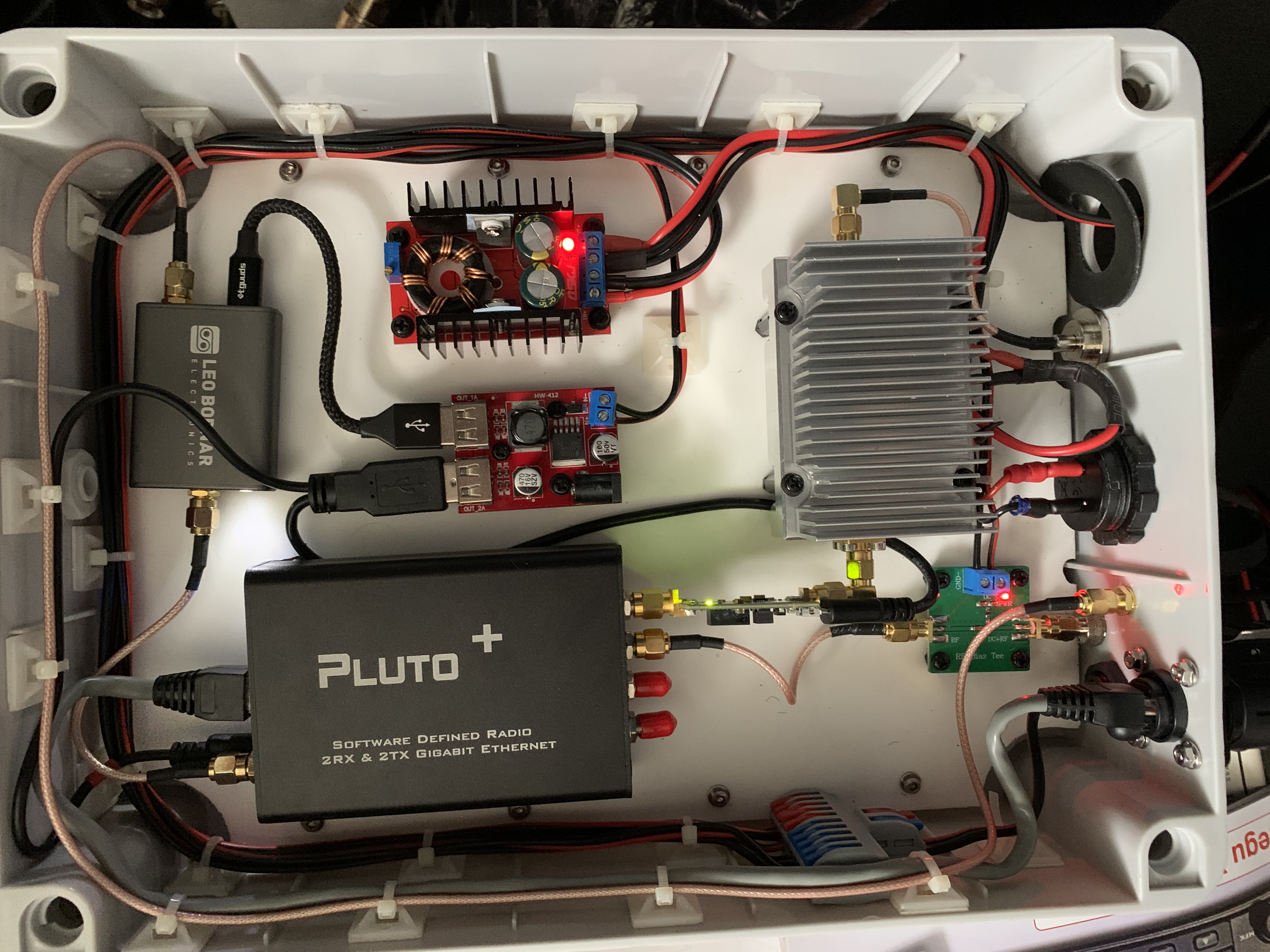 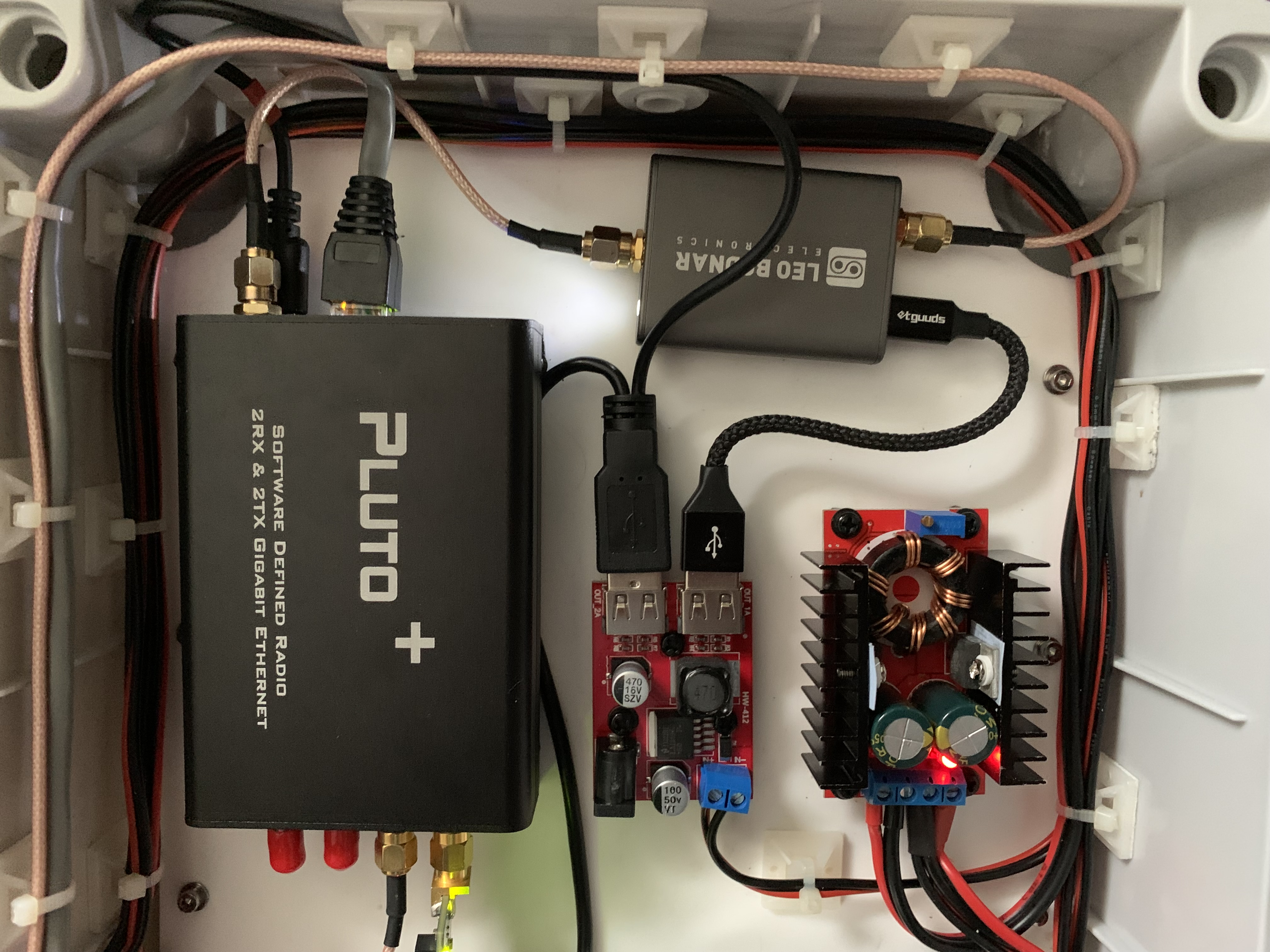 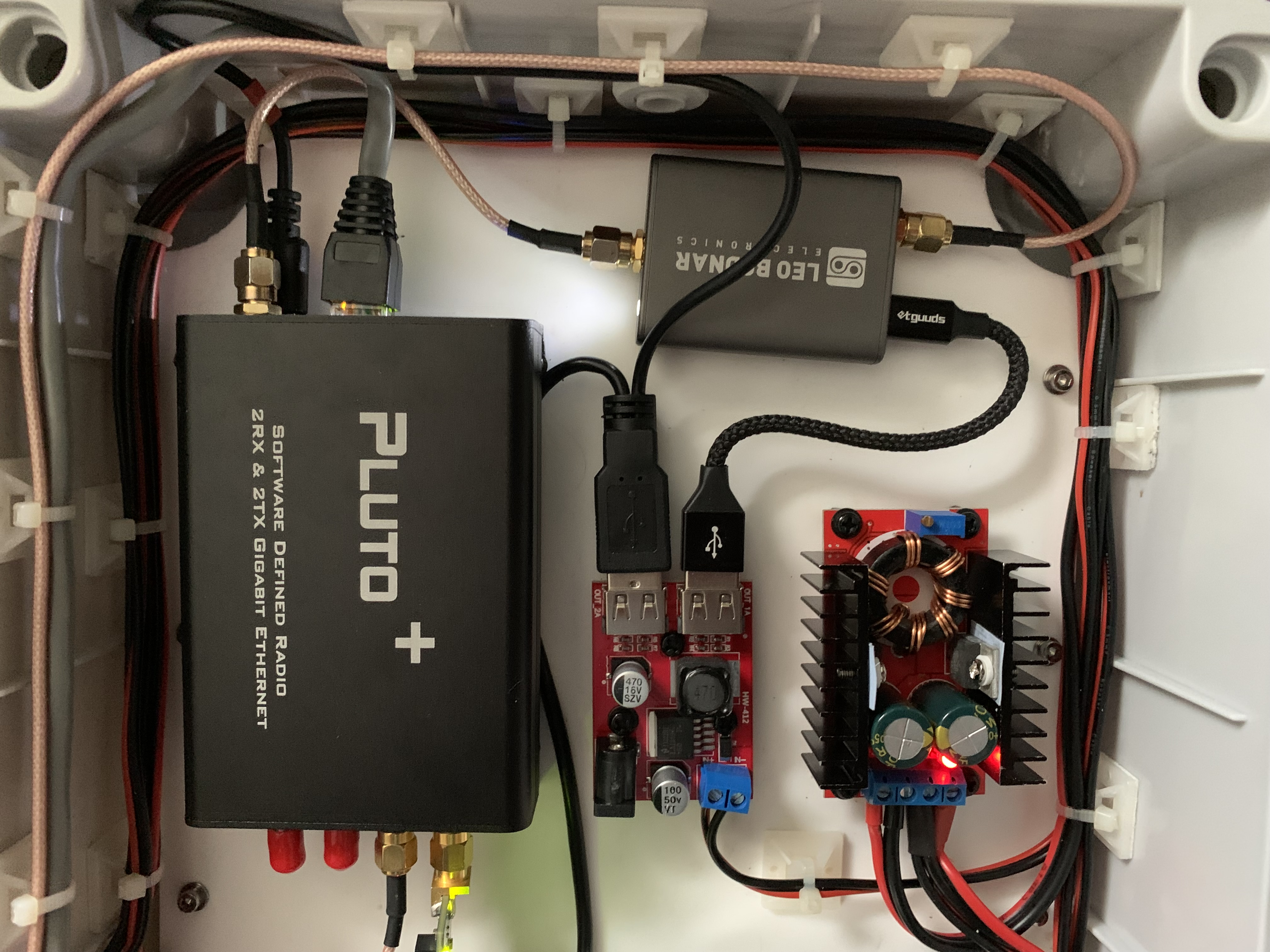